Из старинных книг. Повторение и обобщение по теме «И в шутку и всерьёз»
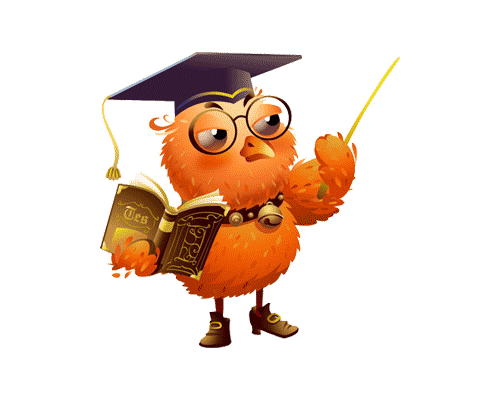 Речевая разминка Тру-тро-три-тры-трапро-пру-при-пра-прыдра-дро-дру-дры-дре
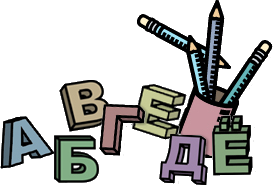 В этом разделе мы познакомились с весёлыми произведениями К.Чуковского, И.Токмаковой, И.Пивоваровой, Я.Тайца.
Мы уже знаем, что весёлые расказы, стихи и небылицы поэты сочиняют не только для удовольствия. Их произведения помогают нам посмотреть на себя со стороны, увидеть недостатки и понять, что в каждой шутке есть доля правды.
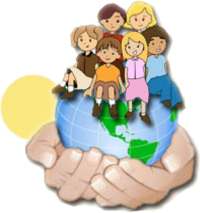 Шутка-то, что говорится или делается не всерьез, ради развлечения, веселья; слова, не заслуживающие доверия. Это фраза или небольшой текст юмористического содержания.Юмор-добродушно-насмешливое отношение к чему-нибудь, умение представить события, недостатки, слабости в комическом виде.
Какое стихотворение в разделе является ещё и скороговоркой?
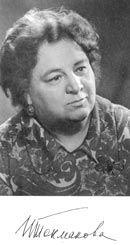 И. Пивоварова 
 «Кулинаки –пулинаки»
Какая главная мысль в рассказе «Помощник»?И кто автор?
Кто не работает , тот не ест.

М.Пляцковский
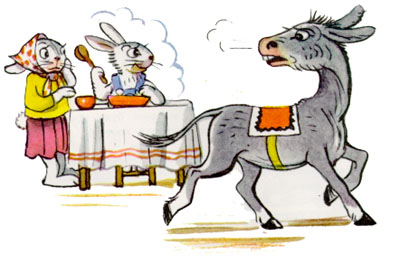 Чему учит нас рассказ «Саша-дразнилка»?И кто автор?
Смеётся тот, кто смеётся последним.
Н.Артюхова
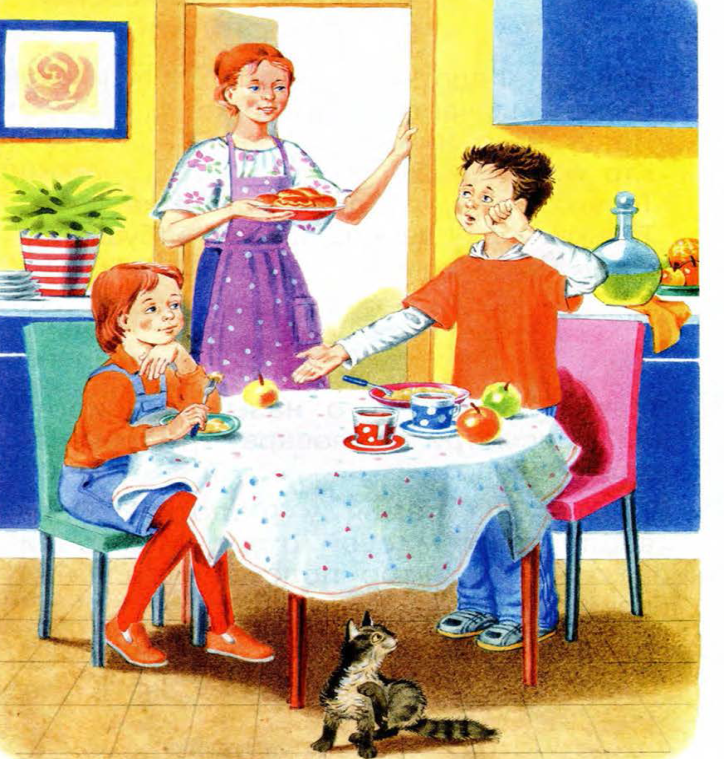 Зачем писатели и поэты  пишут весёлые стихи и рассказы?Выбери ответ.
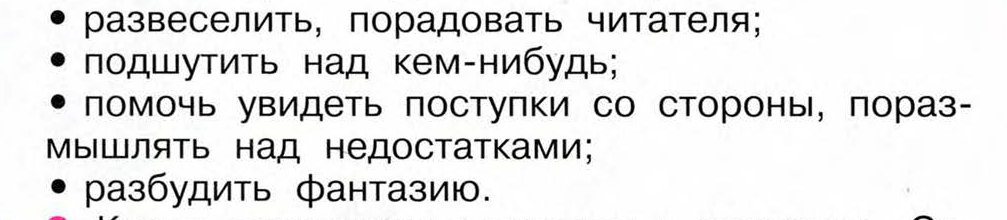 Какая разница между «горячим приветом» и «горячим чаем»?
-Как называется стихотворение? Кто автор?

      О.Дриз. Привет
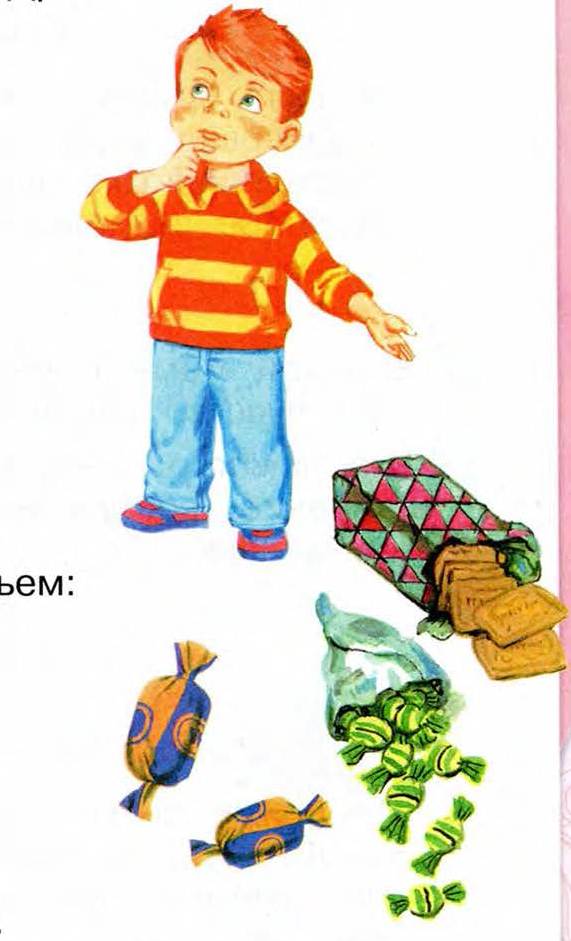 Составьте из двух половинок пословицы о труде:Любишь кататься 	            всё перетрут
Труд человека кормит	        по осени
                                             считают
Терпенье и труд 	             люби и саночки
                                            возитьЦыплят 	                               а лень портит
Составьте из двух половинок пословицы о труде:Любишь кататься 	            всё перетрут
Труд человека кормит	        по осени
                                             считают
Терпенье и труд 	             люби и саночки
                                            возитьЦыплят 	                               а лень портит
Составьте из двух половинок пословицы о труде:Любишь кататься 	            всё перетрут
Труд человека кормит	        по осени
                                             считают
Терпенье и труд 	             люби и саночки
                                            возитьЦыплят 	                               а лень портит
Составьте из двух половинок пословицы о труде:Любишь кататься 	            всё перетрут
Труд человека кормит	        по осени
                                             считают
Терпенье и труд 	             люби и саночки
                                            возитьЦыплят 	                               а лень портит
Составьте из двух половинок пословицы о труде:Любишь кататься 	            всё перетрут
Труд человека кормит	        по осени
                                             считают
Терпенье и труд 	             люби и саночки
                                            возитьЦыплят 	                               а лень портит
Соедини название текста и автора (карточка)
Проверка
Кто написал «Телефон» , «Федотка»?Какие ещё произведения этого писателя ты знаешь?
Как зовут ослика в рассказе «Помощник» и почему?
Проверочная работа
«И в шутку и всерьёз»
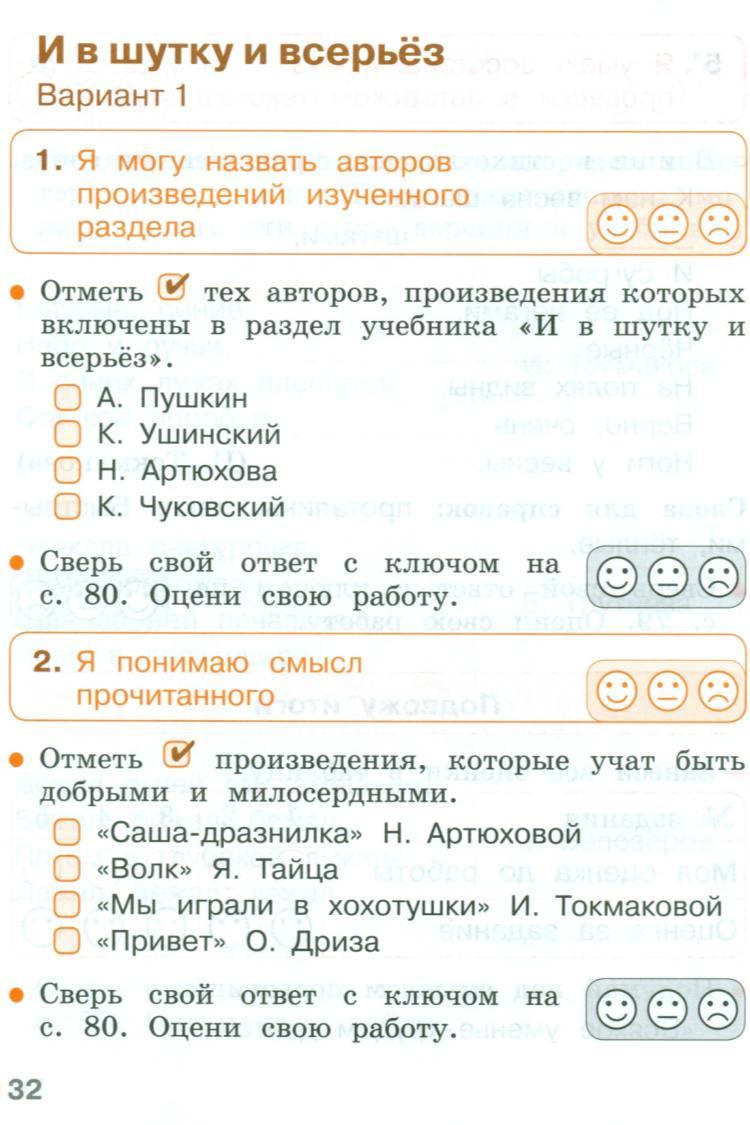 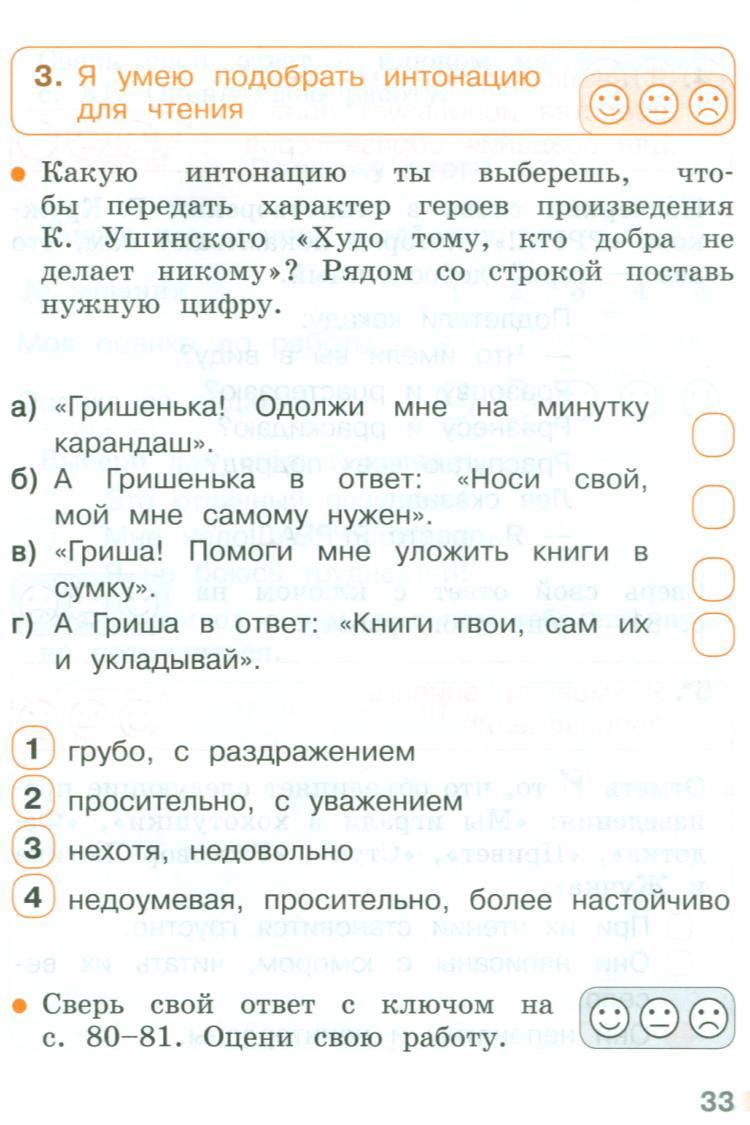 Проверь себя!
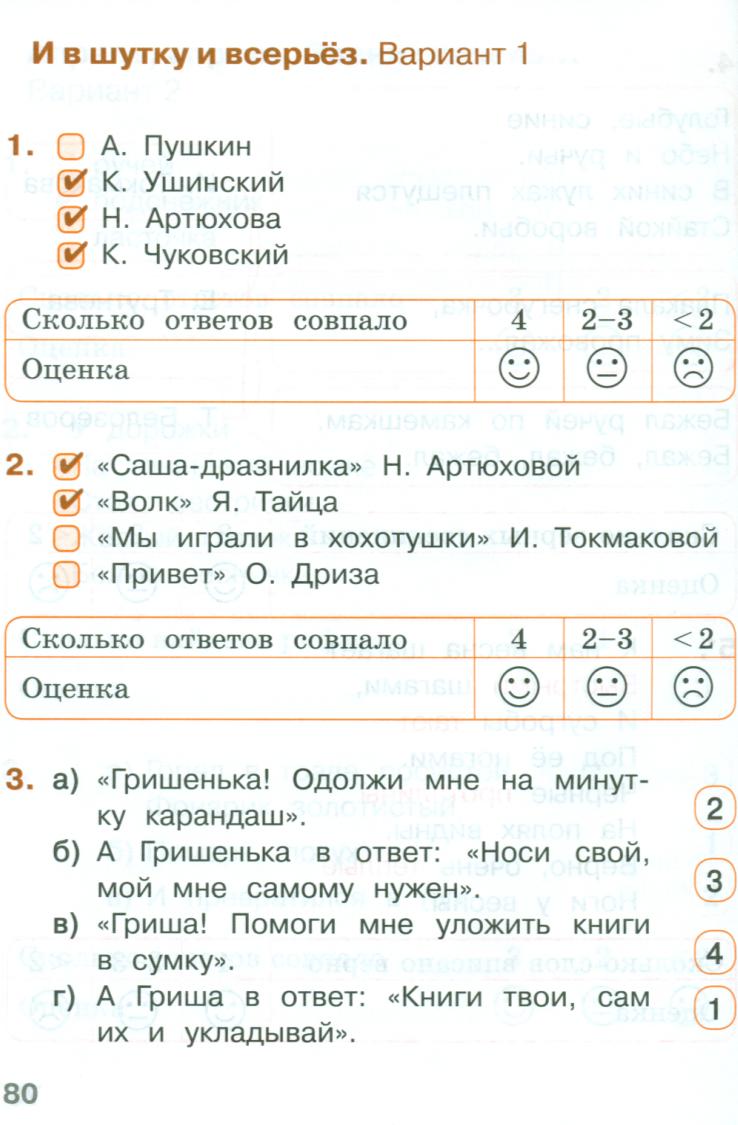 Спасибо, ребята, 
за урок!